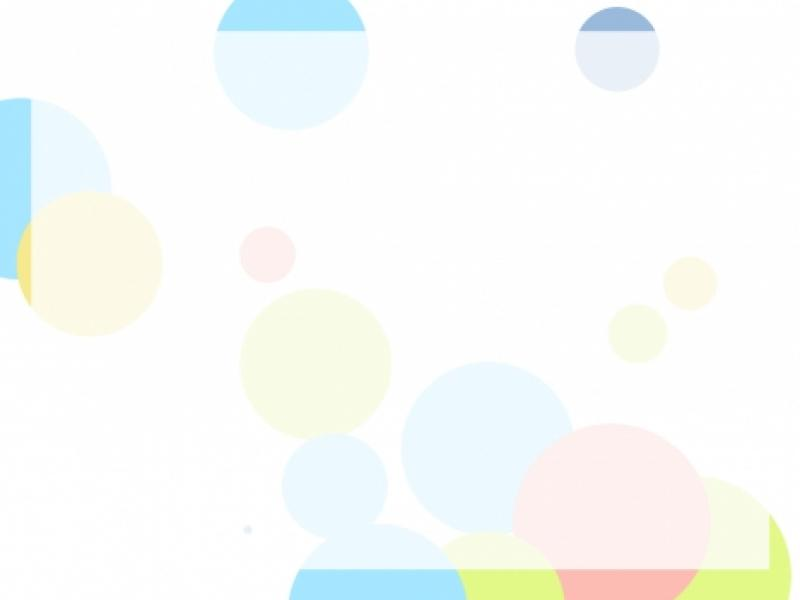 ظ
ظـا
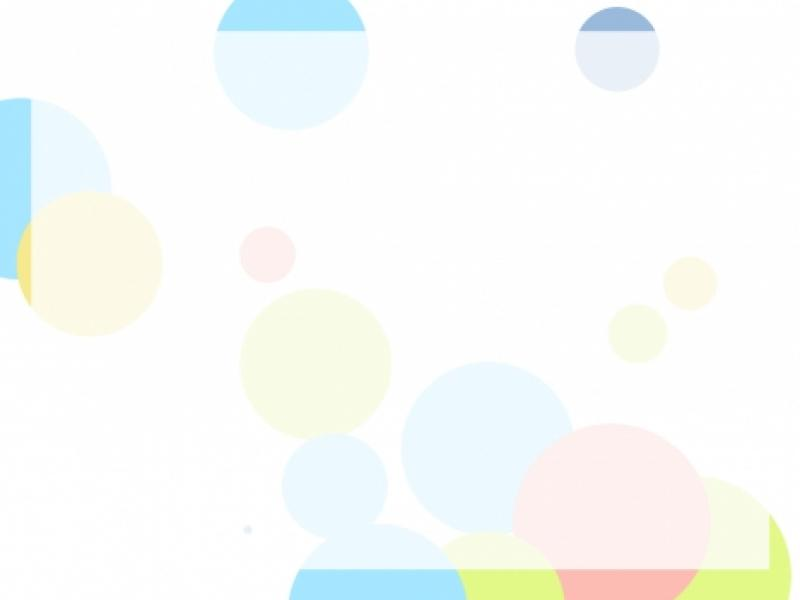 ظو
ظي
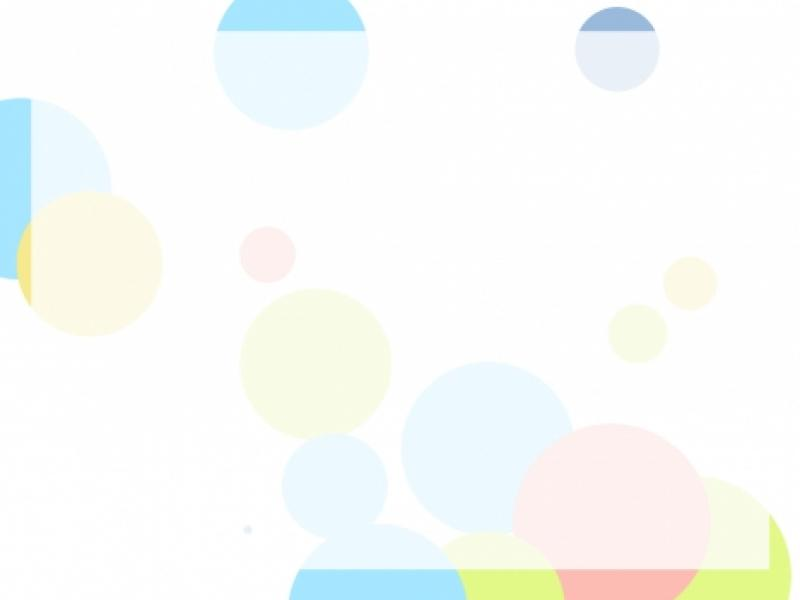 ظُ
ظِ
ظَ
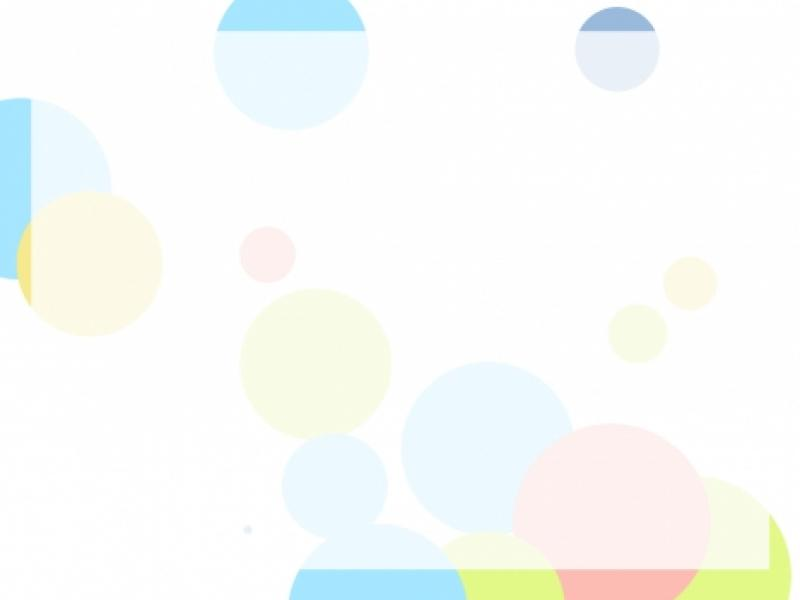 كلمات تبدأ بحرف الظاء
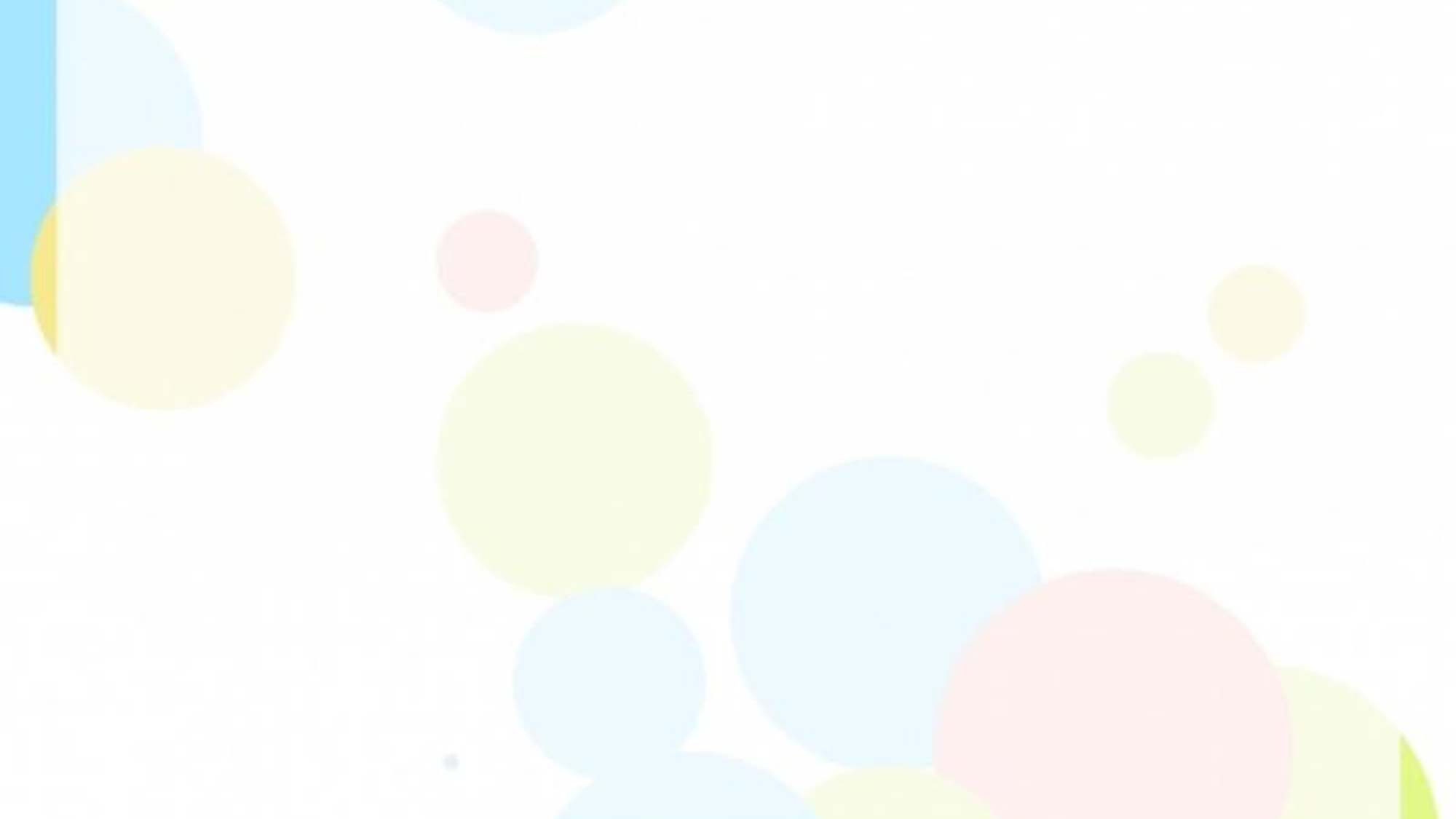 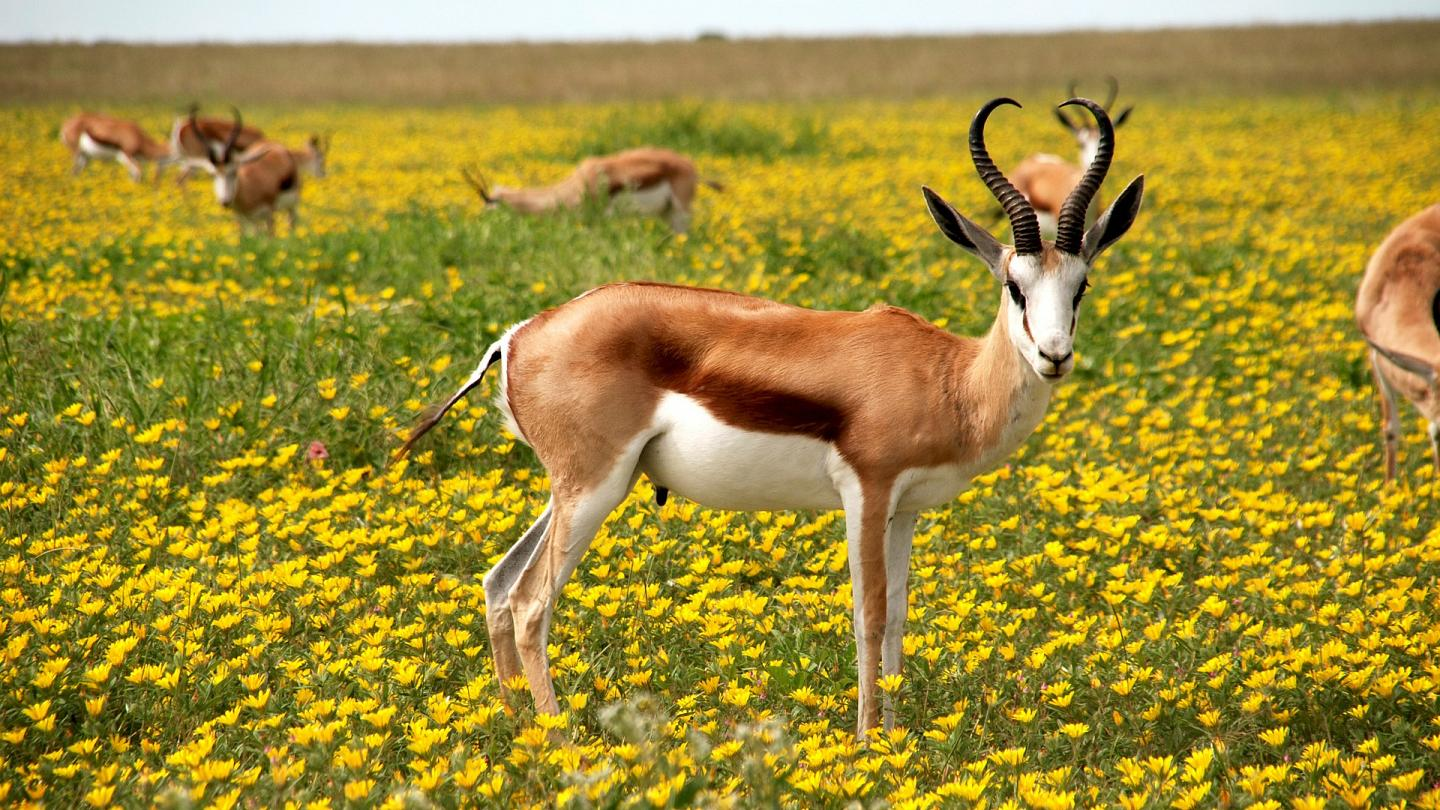 ظَـبـي
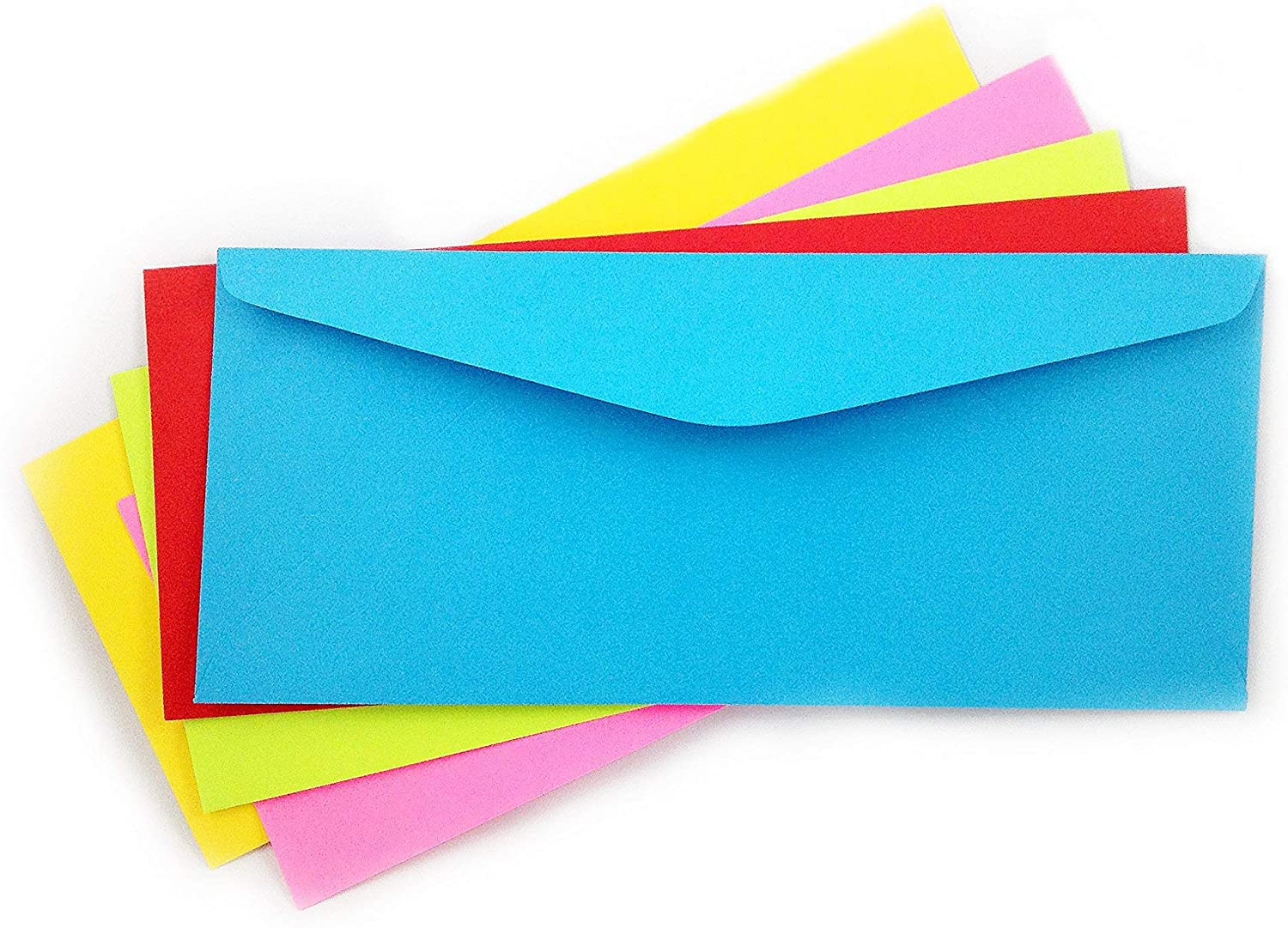 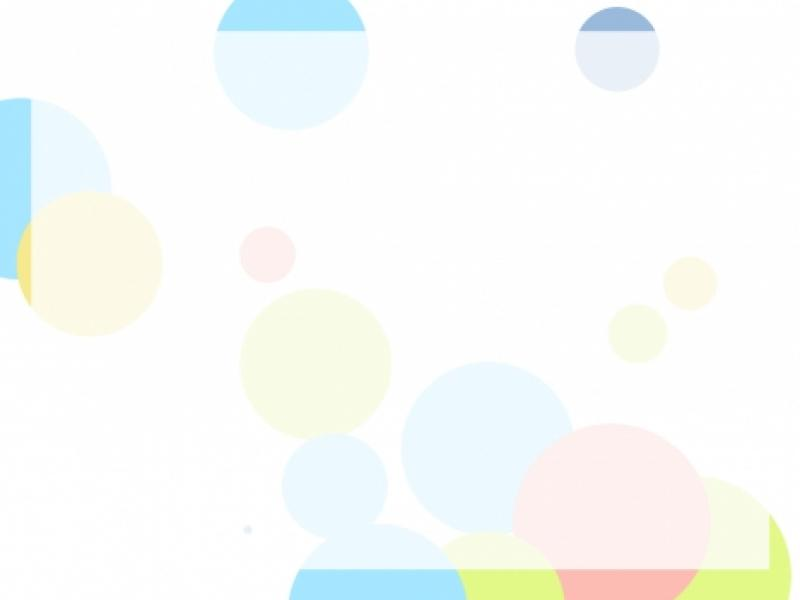 ظَـرف
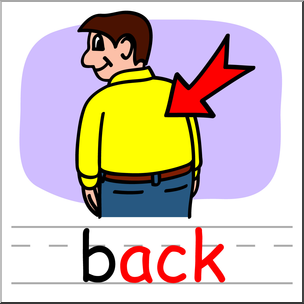 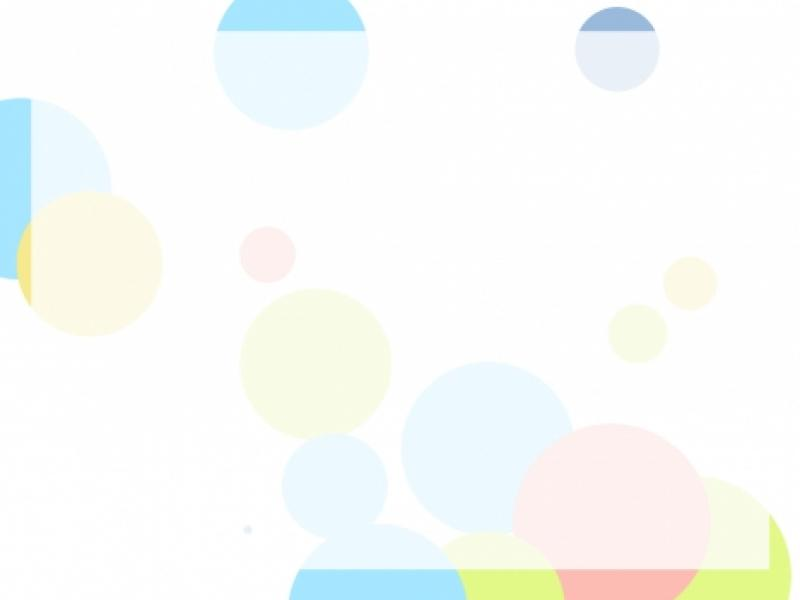 ظَـهـر
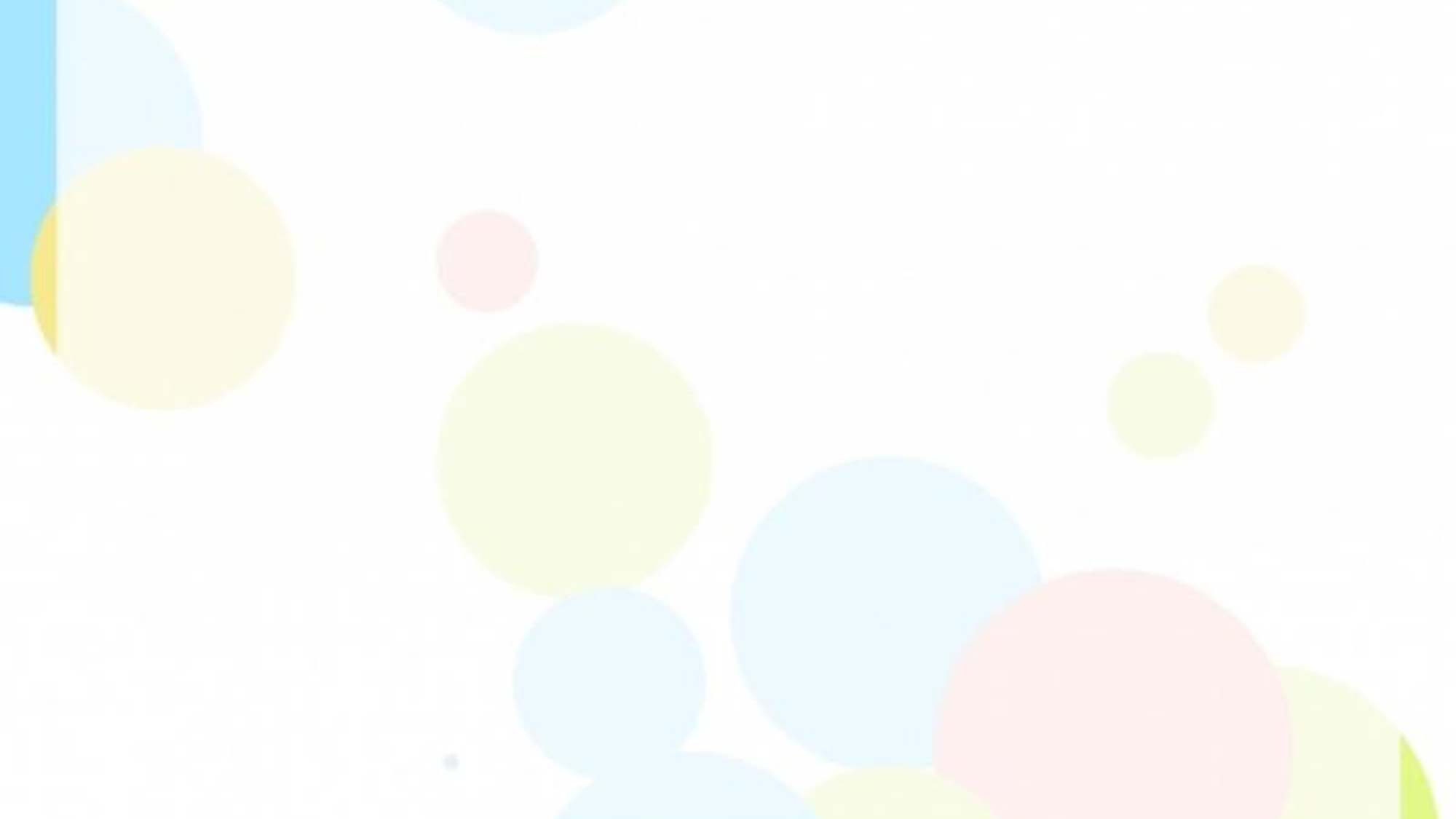 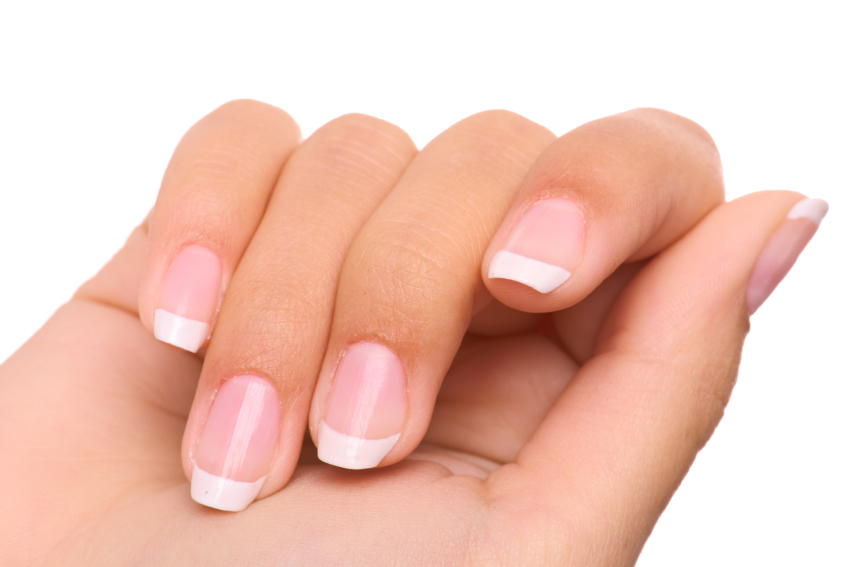 ظُـفـر
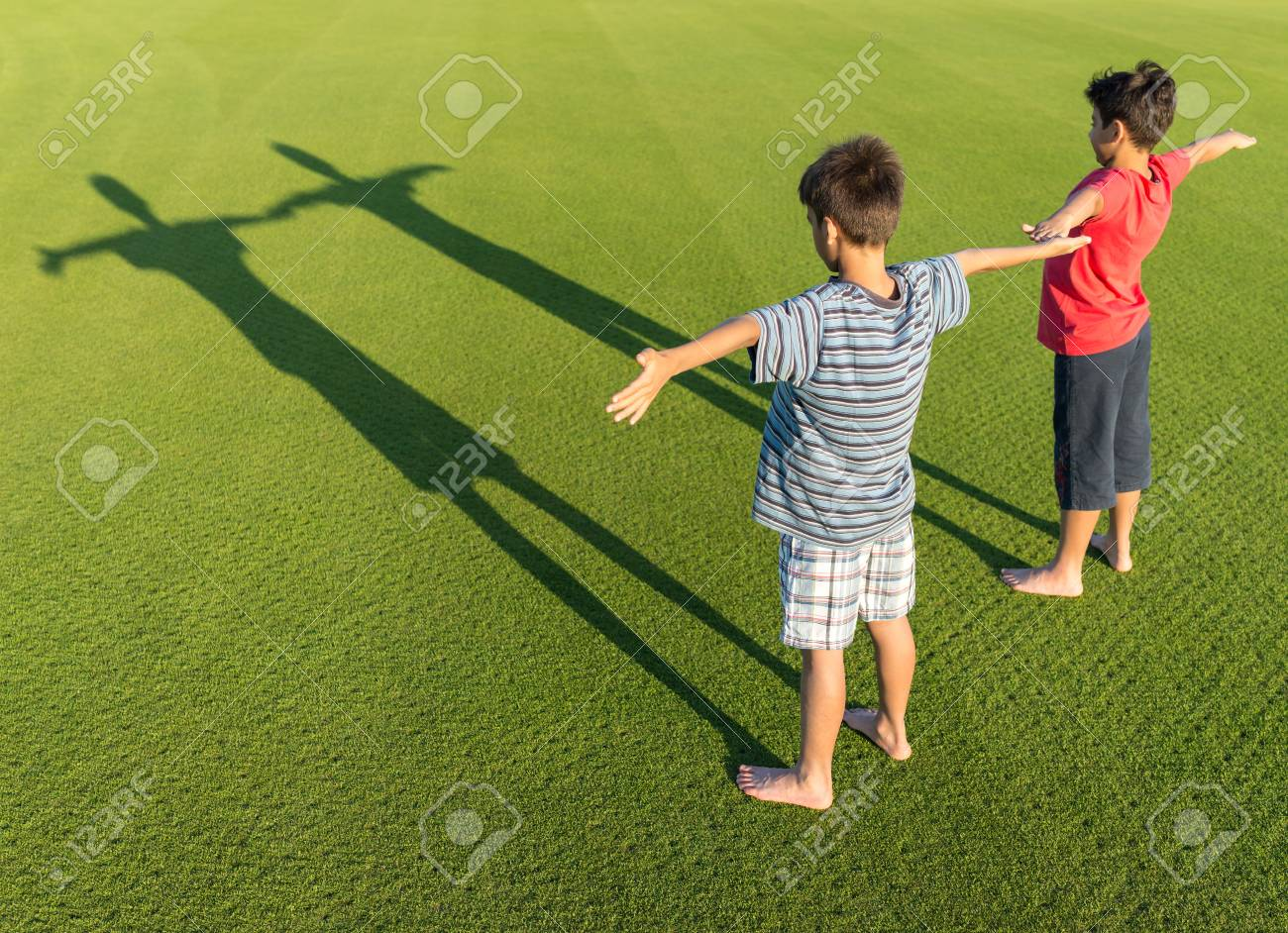 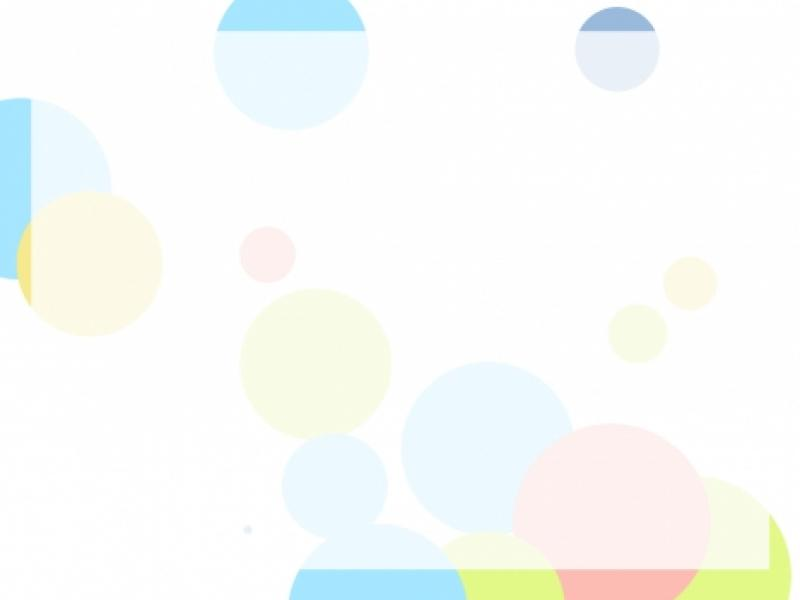 ظِـل
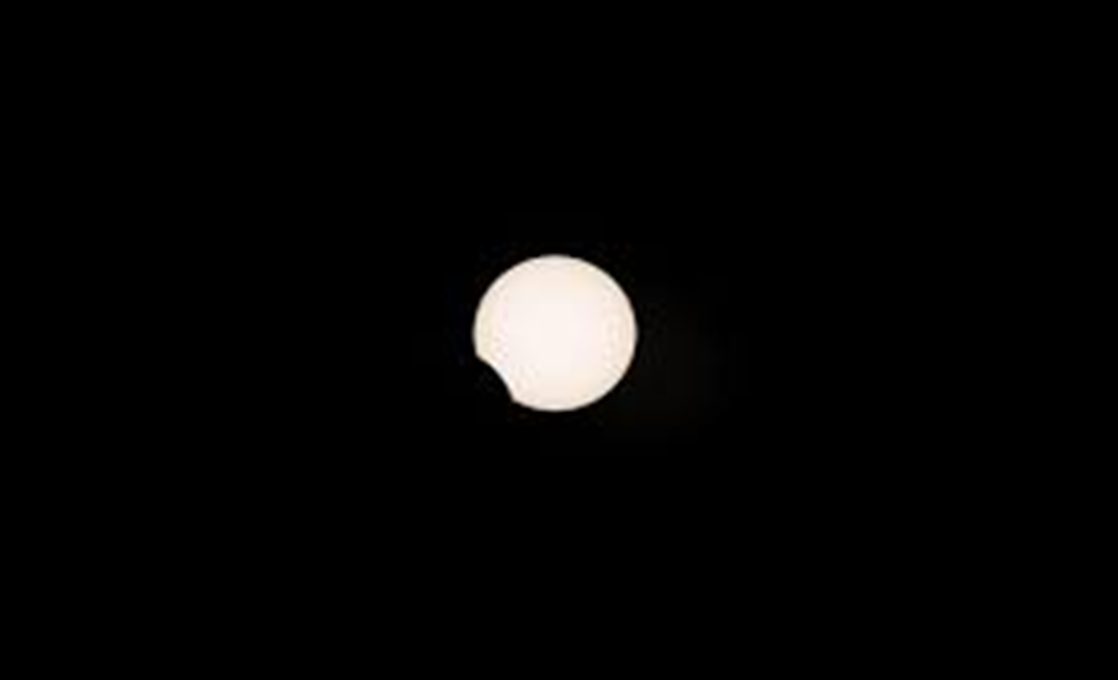 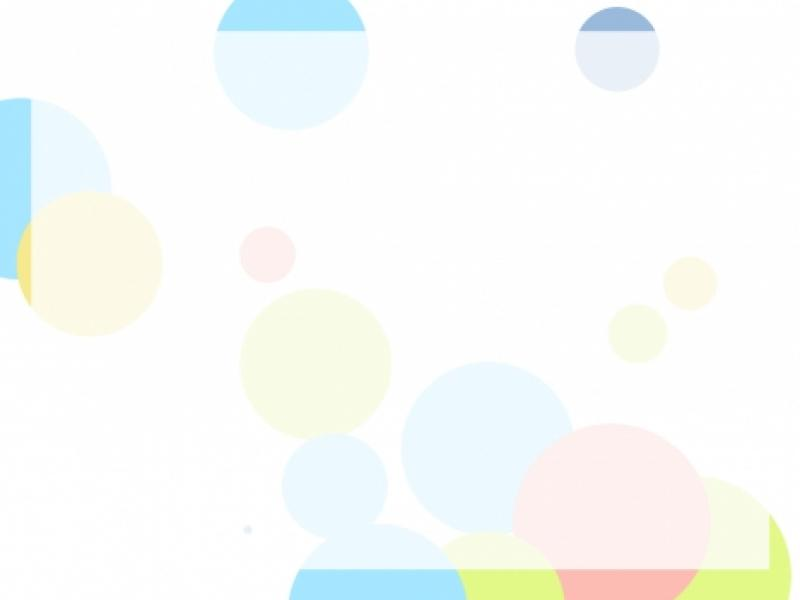 ظَـلام